Буква Х, х и звуки, которые она обозначает.
Хорошо того учить, кто хочет всё знать.
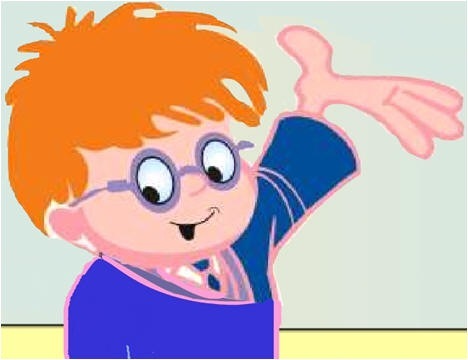 Х – на ножницы похожа,
Но в работе, а не лёжа.
Хочешь – порешь, хочешь шьёшь,
Хочешь – сам себя стрижёшь.
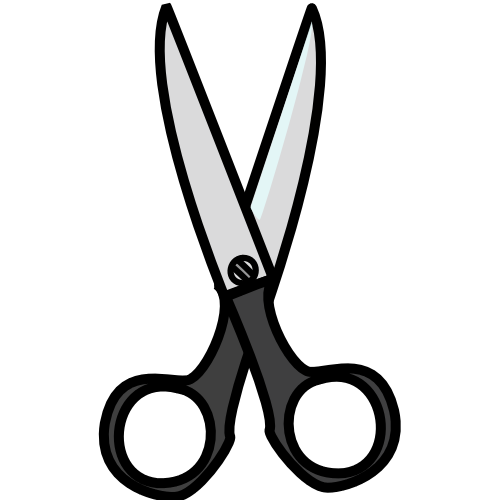 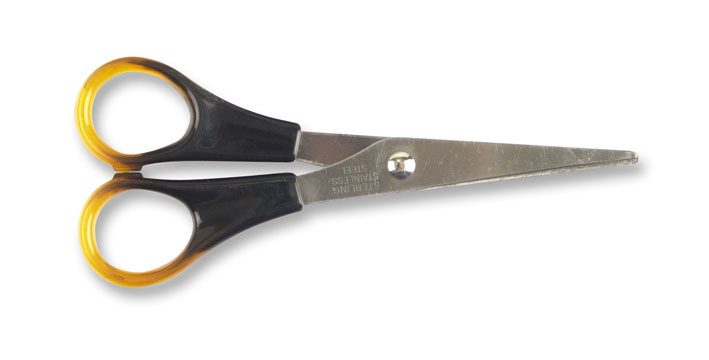 Где встретим букву Х ?
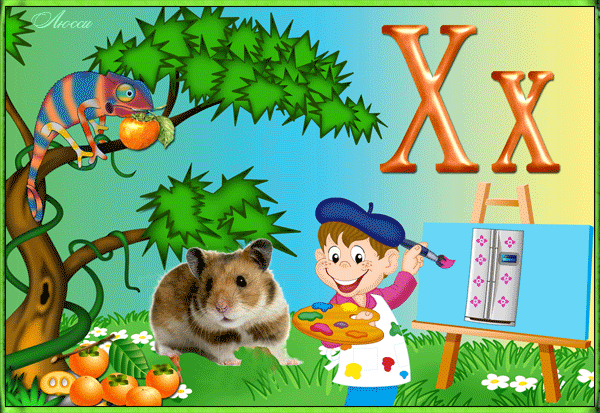 Хохлатые хохотушки
Хохотом хохотали:
«Ха! Ха! Ха! Ха! Ха!»
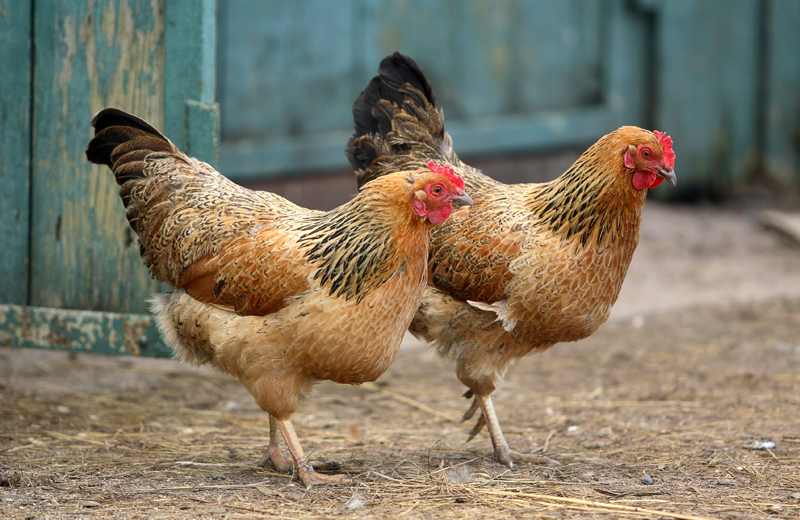 Хлеб, хомяк, хорёк, хорошо, пахнуть.
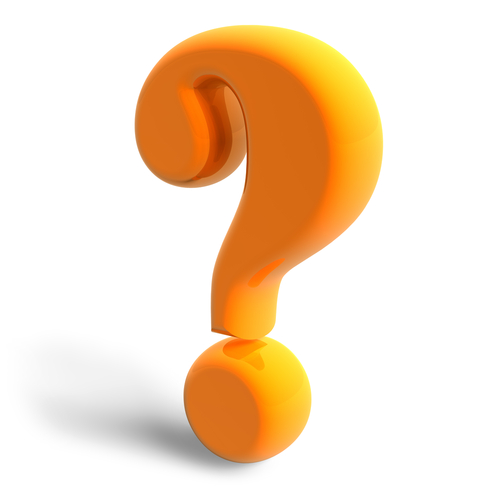 Хитрые, хищники, хек, хирург, химики, хихикать.
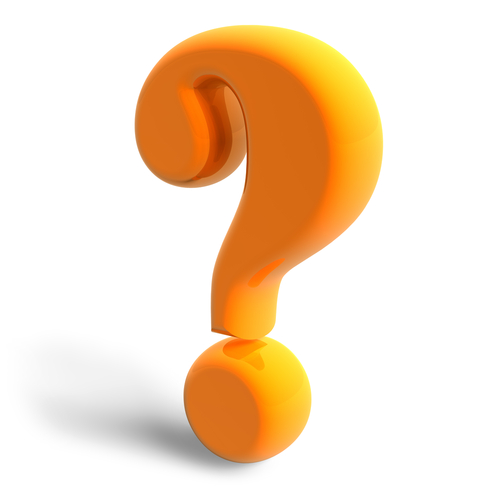 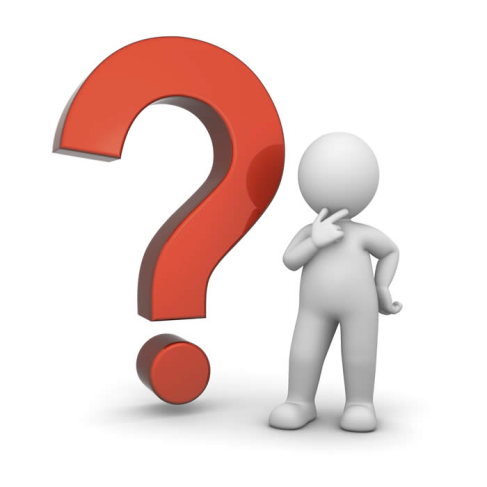 Ах, как прекрасно!Ох, ну и трудна работа!Ух, как холодно!
Хорошо того учить, кто хочет всё знать.
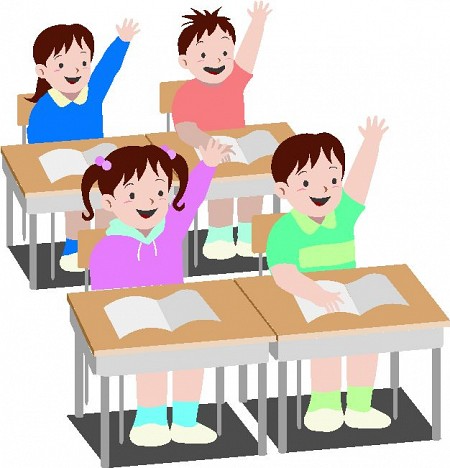 хлеб  смех
хата  халва  уха  хобот
хитрые  хилые
храбрые  хорошие
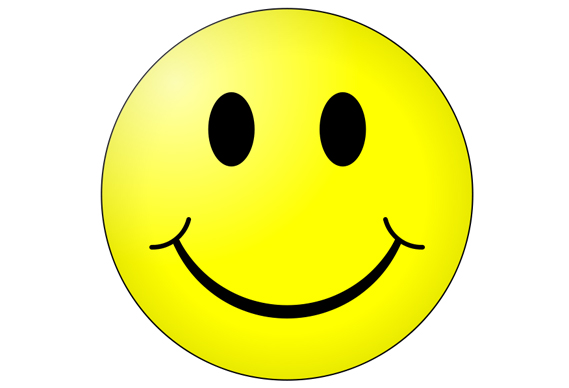 Хлеб хорошо пахнет.
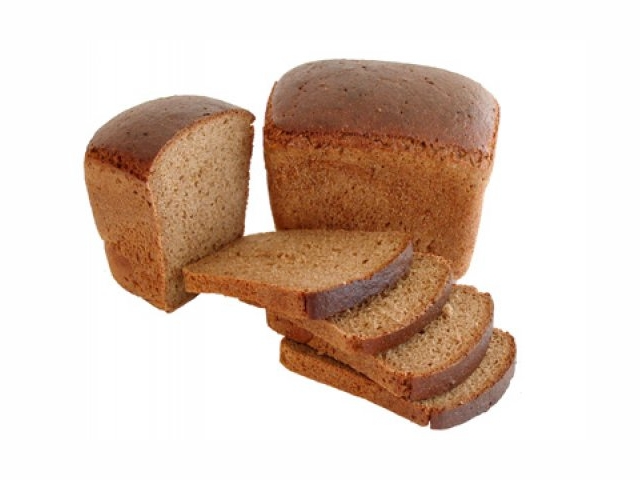 Школа, университет, академия – храмы науки.
В Москве храм Христа Спасителя.
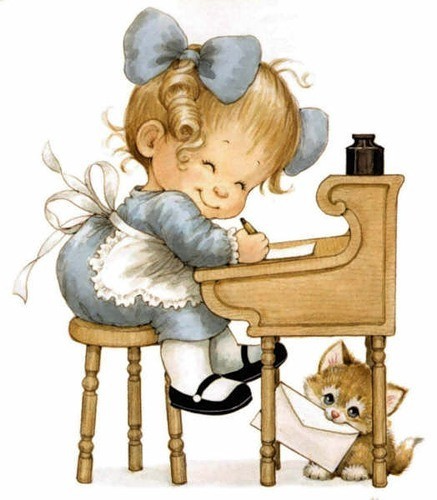 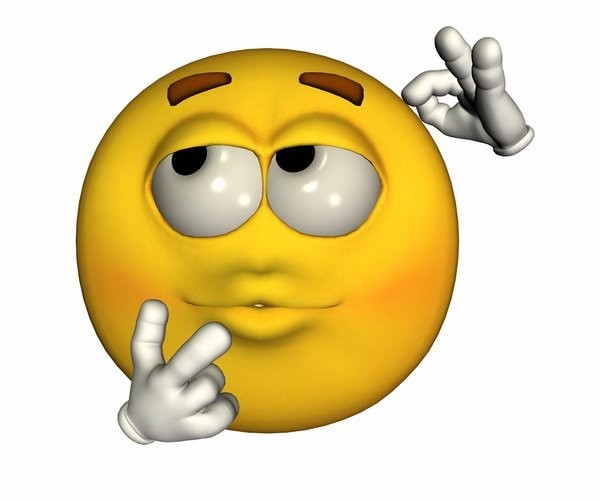